OS
Application Binary Interface
ABI - Application Binary Interface.
Developing Windows, Microsoft to adhere to recommendations Intel 80x86 ABI which just describe the rules of interaction modules. Note only the key aspects of these rules.
ABI functions should preserve registers EBX, ESI, EDI and EBP.
The values of the registers EAX, ECX, ESP and EDX are not necessarily save.
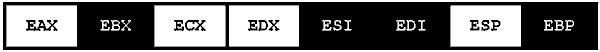 Follow the same rule and function of Win32 API.
Peymer Anatoly
1
OS
Application Binary Interface
Passing parameters to the Win32 API function via the stack and placed on the stack they have the reverse of what you can see in the description of functions. With few exceptions (for example, a very handy feature wsprintf).
For example call MessageBox:
int WINAPI MessageBox(
  _In_opt_ HWND    hWnd,
  _In_opt_ LPCTSTR lpText,
  _In_opt_ LPCTSTR lpCaption,
  _In_     UINT    uType
);
...push dword MB_ICONINFORMATION | MB_OKpush dword pszCaptionpush dword pszMessagepush dword [hwnd]call [MessageBox]
Peymer Anatoly
2